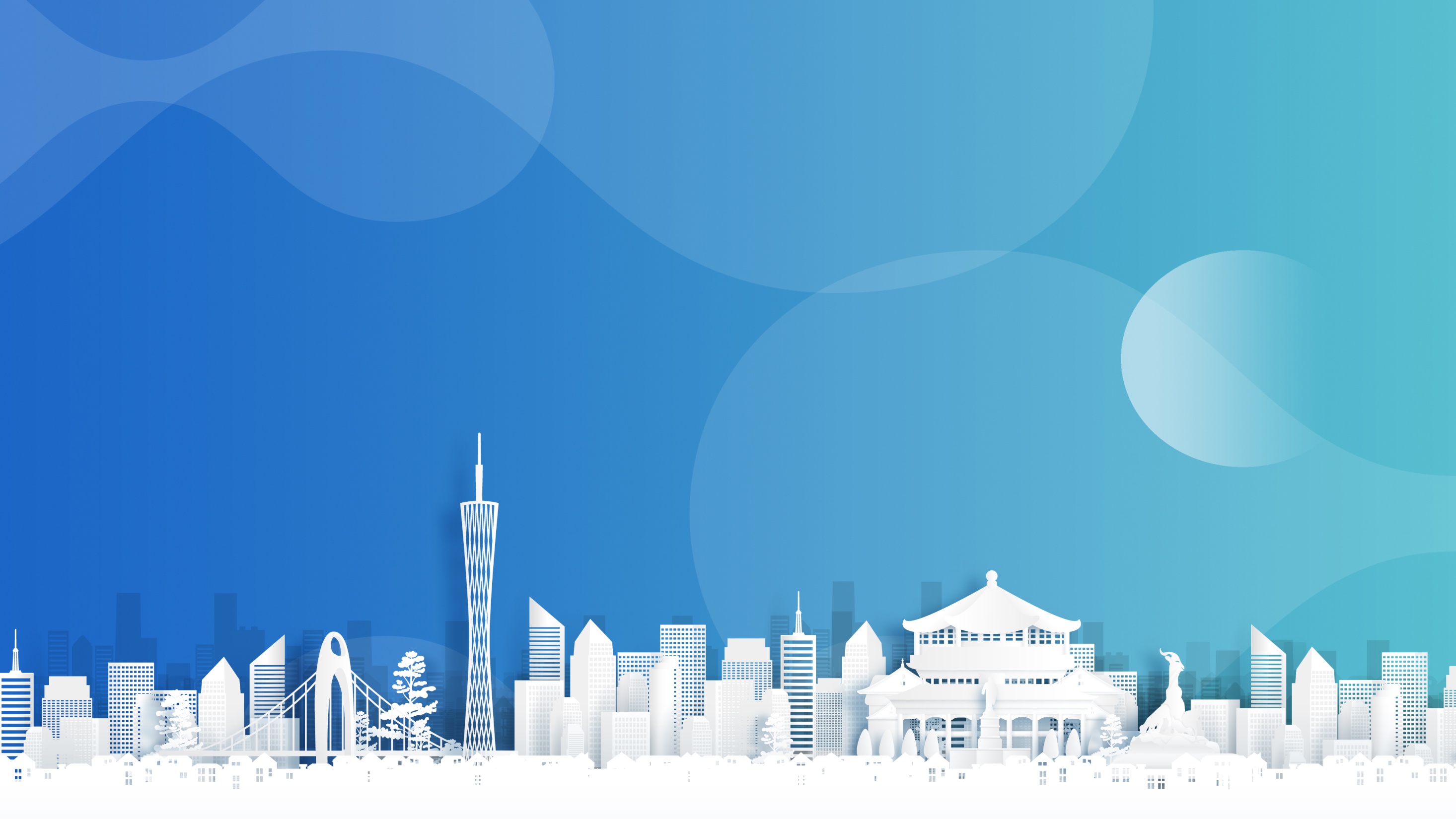 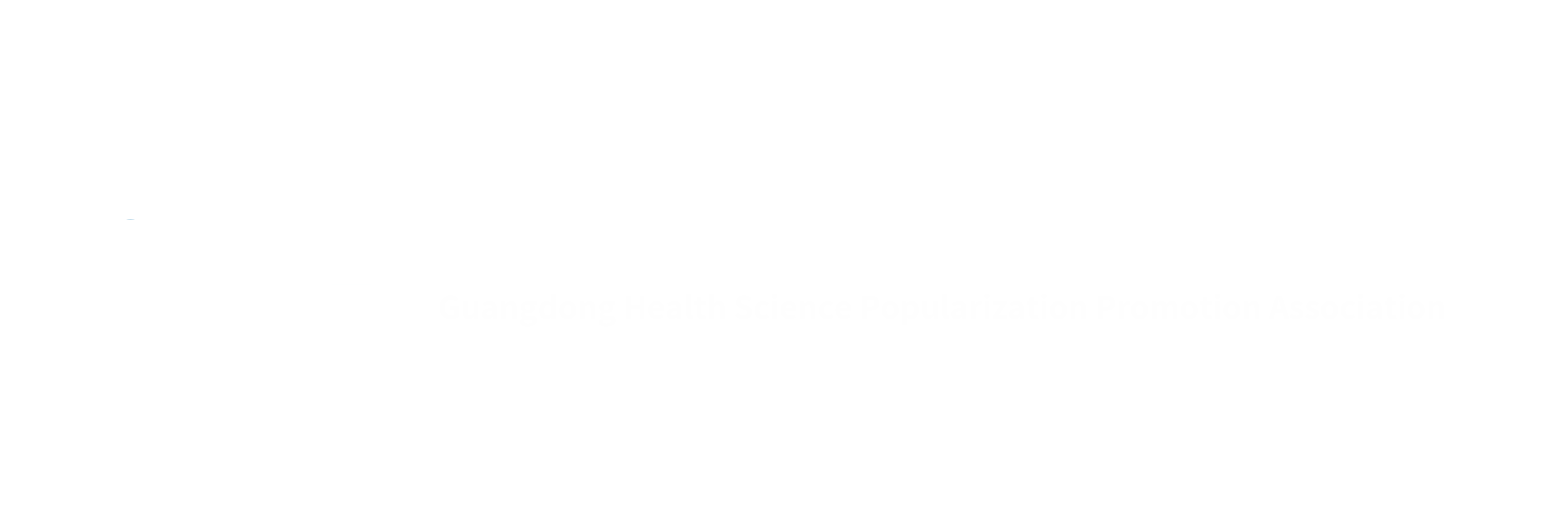 2024年儿童健康分会年度总结
汇报人：赵俊红
2025
01.18
工作回顾
分会活动
工作计划
工作展望
工作回顾
2024年10月26日 广东省健康科普促进会儿童健康分会成立
                           儿科常见病诊疗新进展学术研讨会
主任委员：印根权
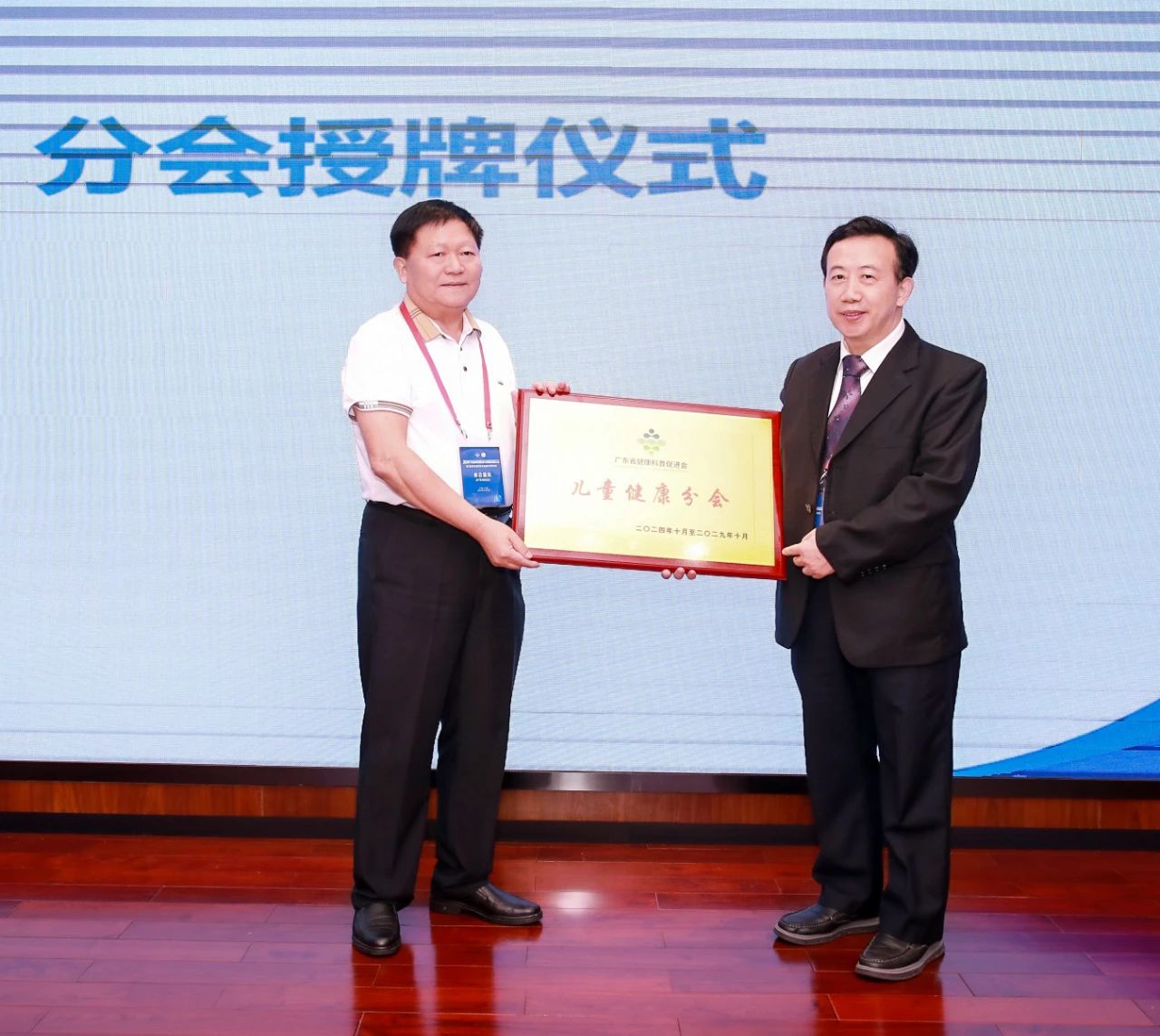 秘书长：赵俊红
副主任委员：蔡伟明、曾静好等67名
常务委员：毕凤妍、邓国雄等135名
委 员：班克创、陈乃清等230名
工作成绩
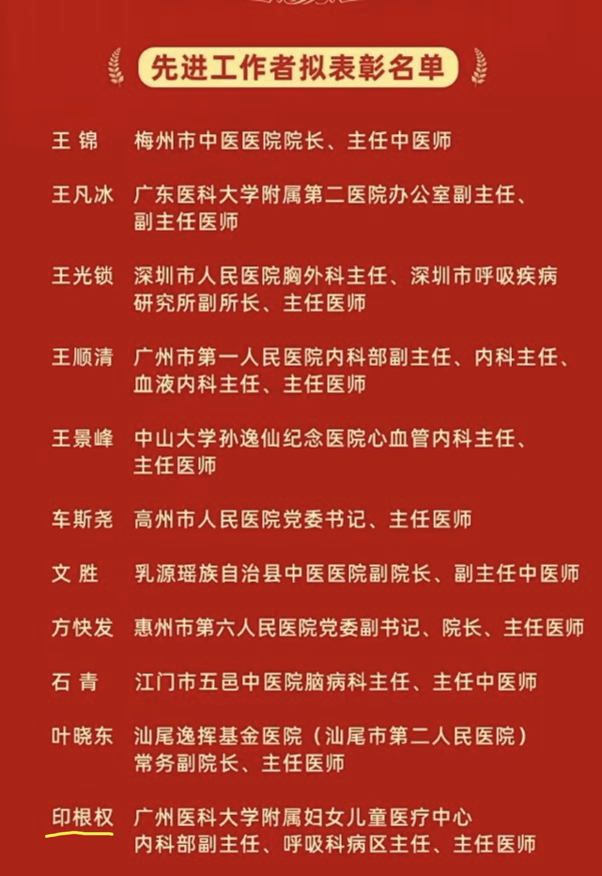 印根权：
广东省医疗系统先进个人
全国卫生健康系统先进工作者
龚桂芳：
《妇科健康知识普及:科普资源开发与社区参与模式研究»-2024年获中央基层科普行动计划项目立项（国家级，中央财政资金资助）
分会科普活动
儿童呼吸道疾病防&治科普
洛阳哮喘管理科普
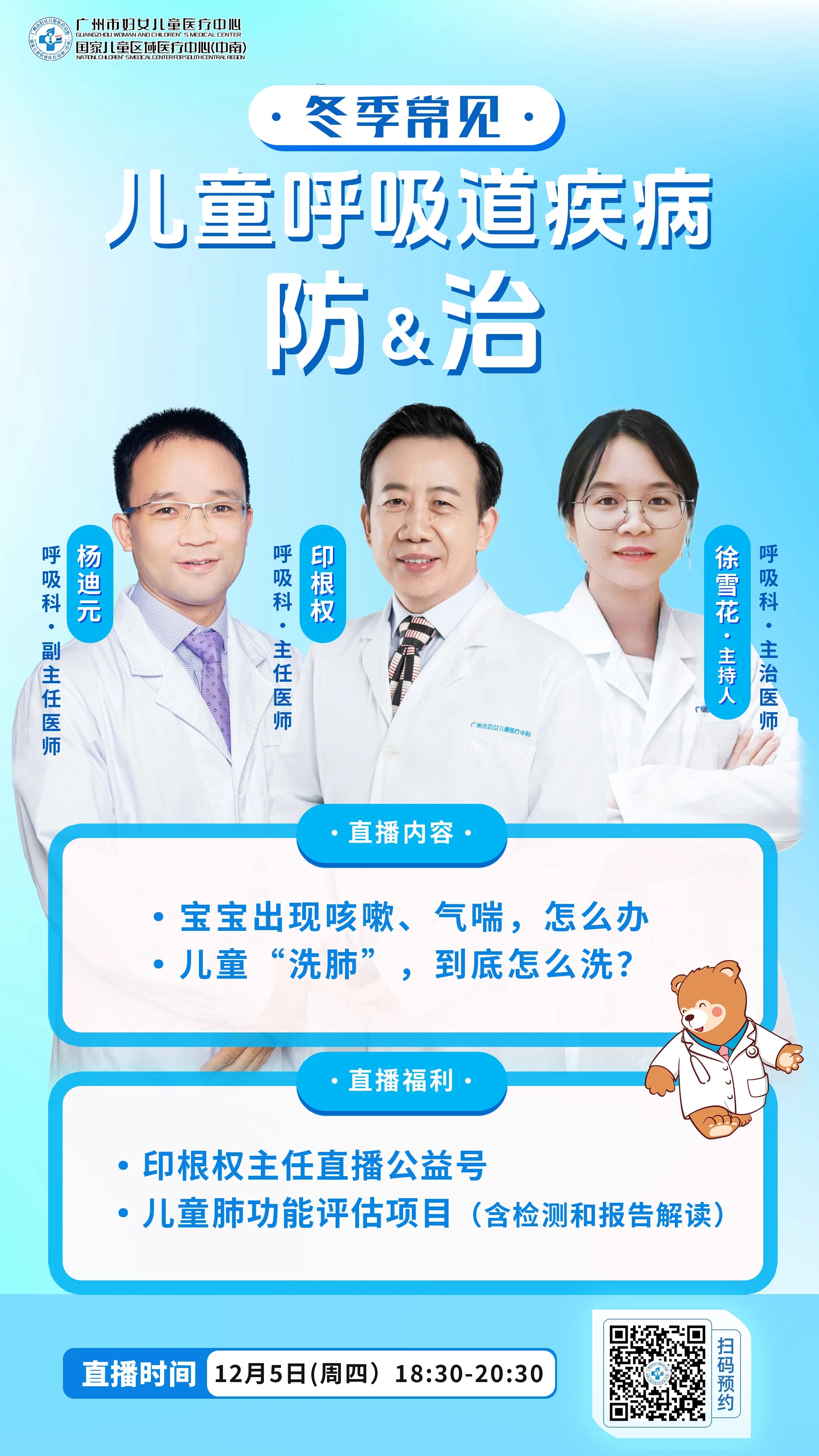 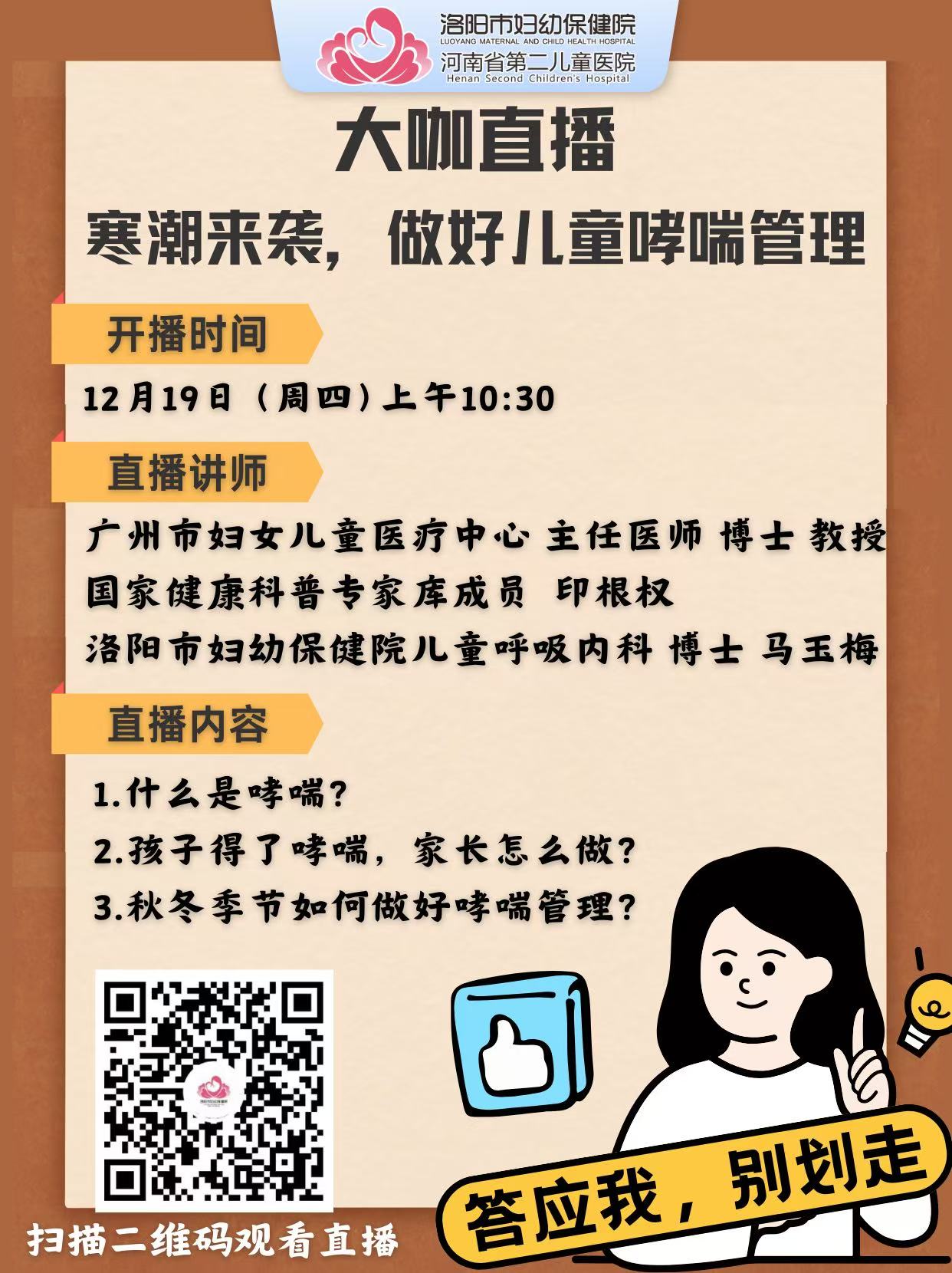 常见儿童呼吸道疾病学术直通车
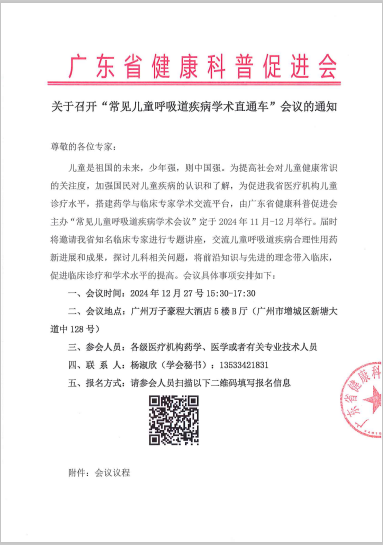 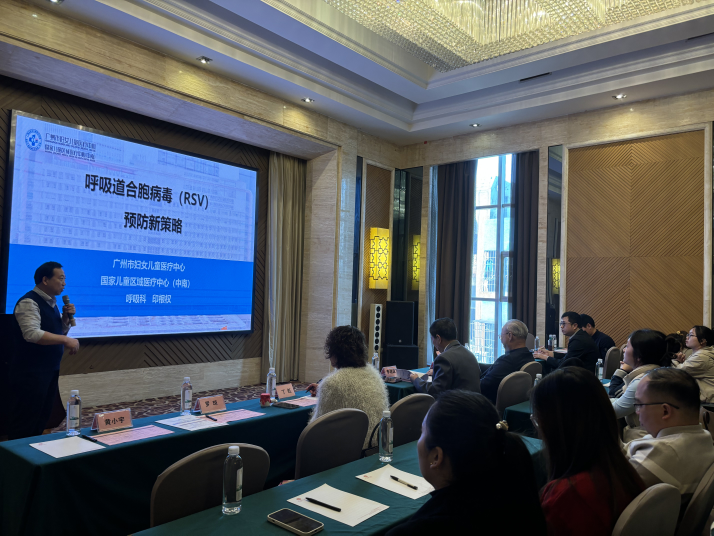 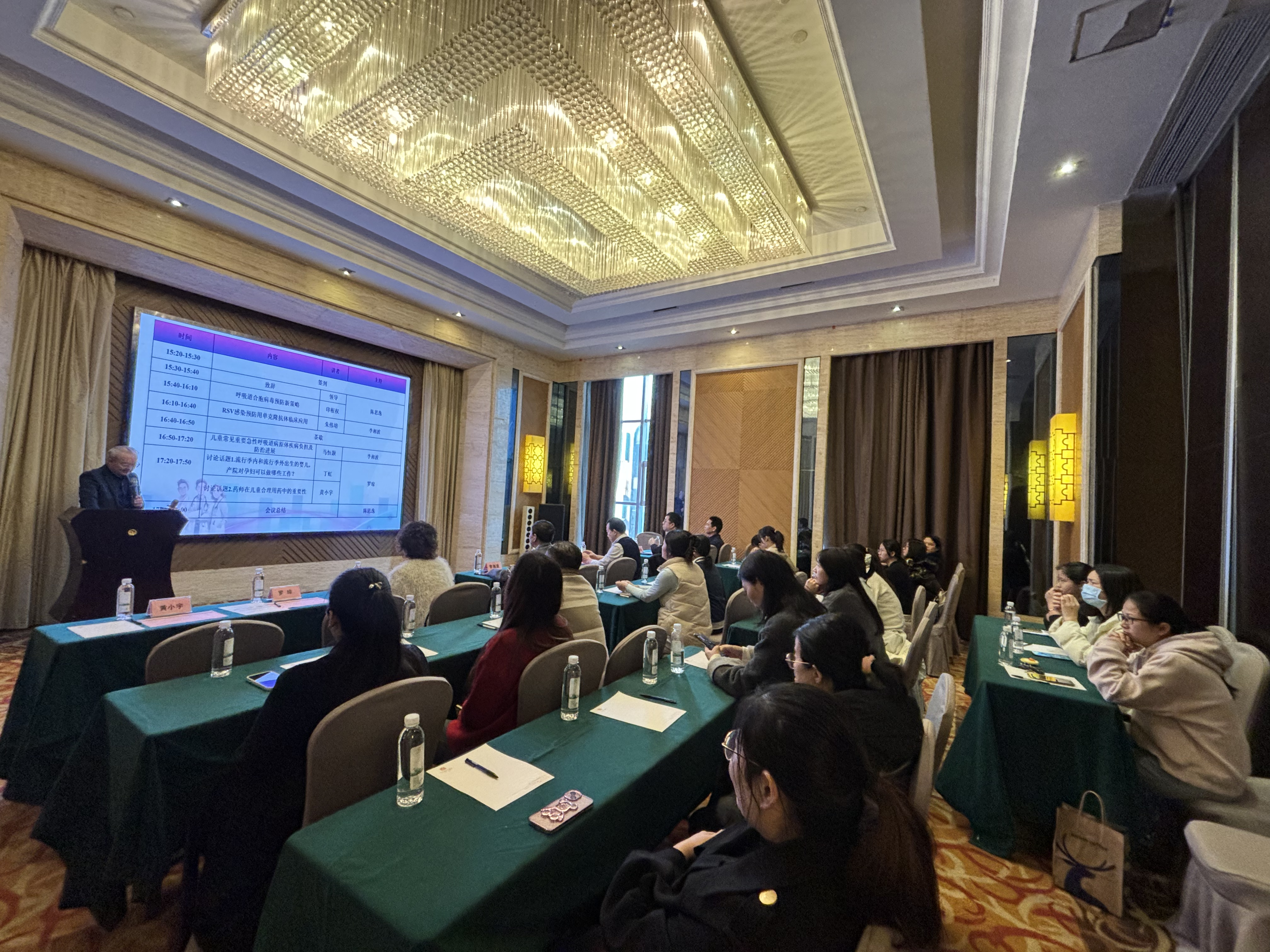 流感科普
医院公众号牛奶过敏科普
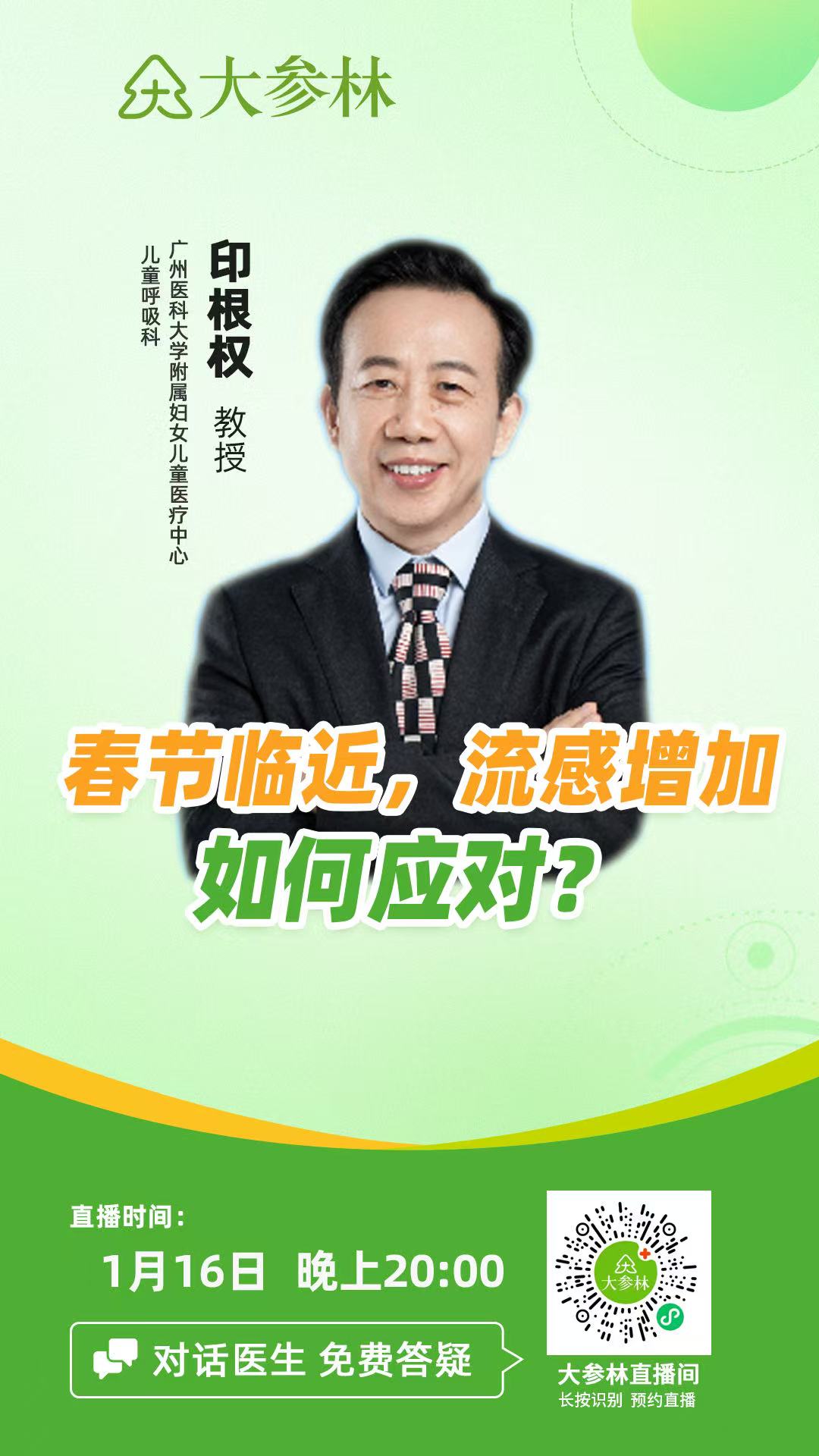 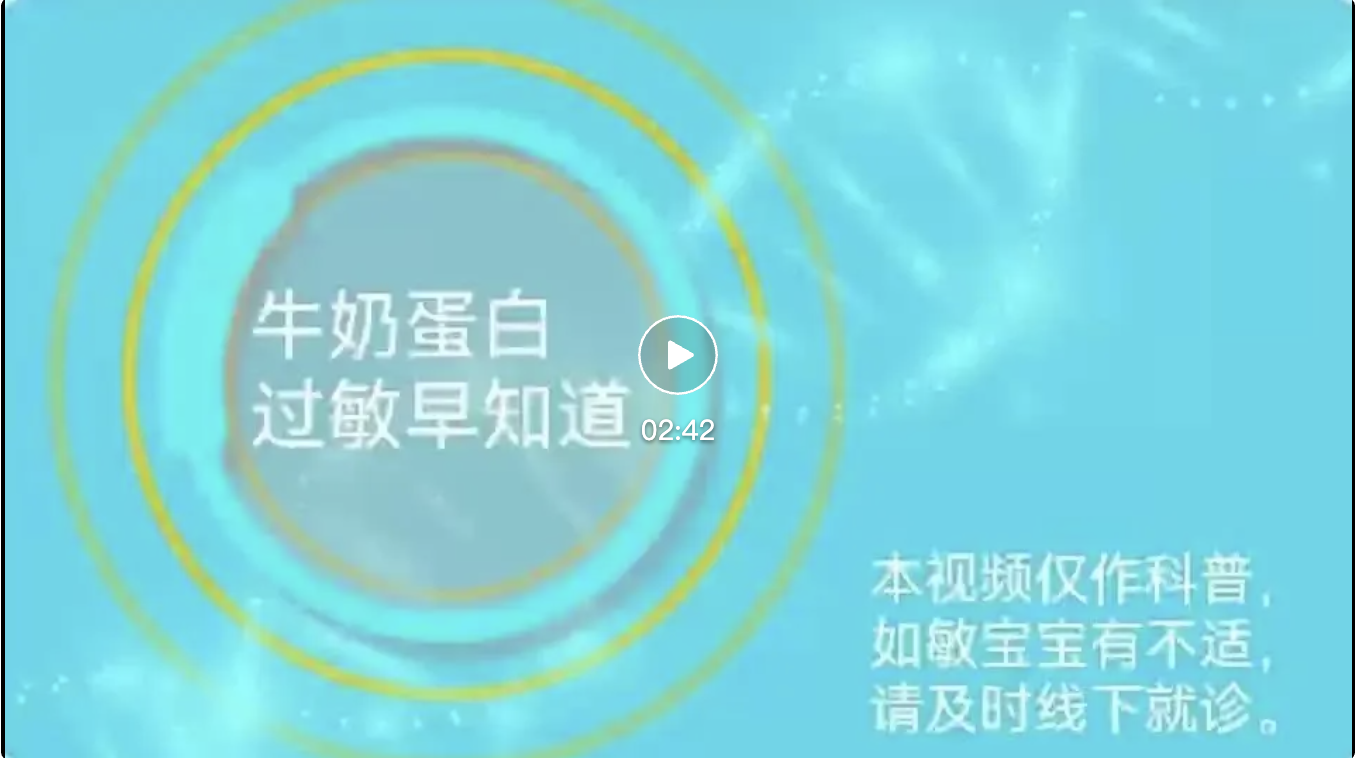 工作计划
2025年工作计划
第1季度
第2季度
1
2
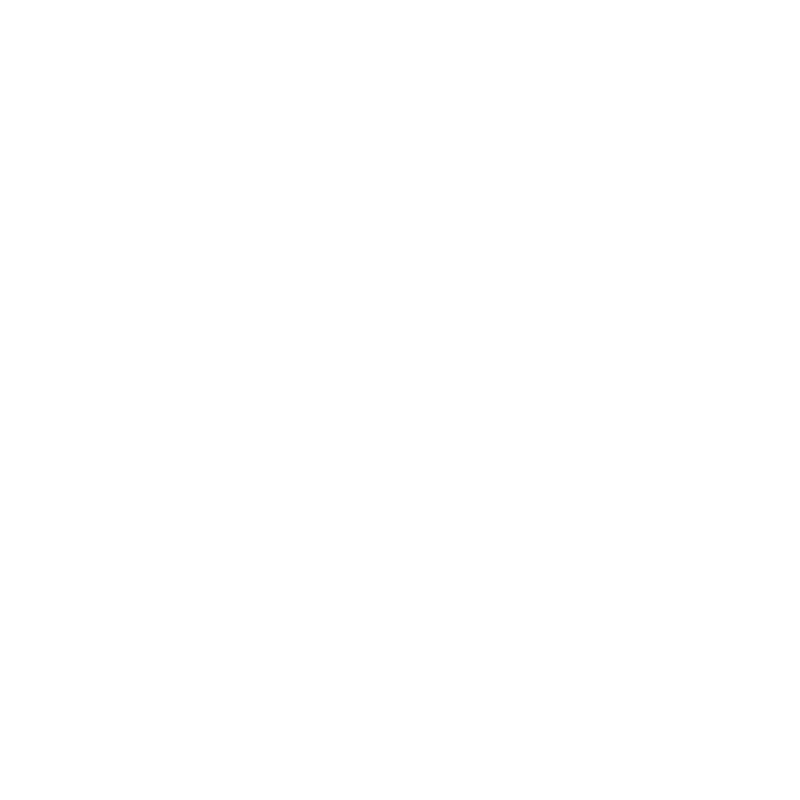 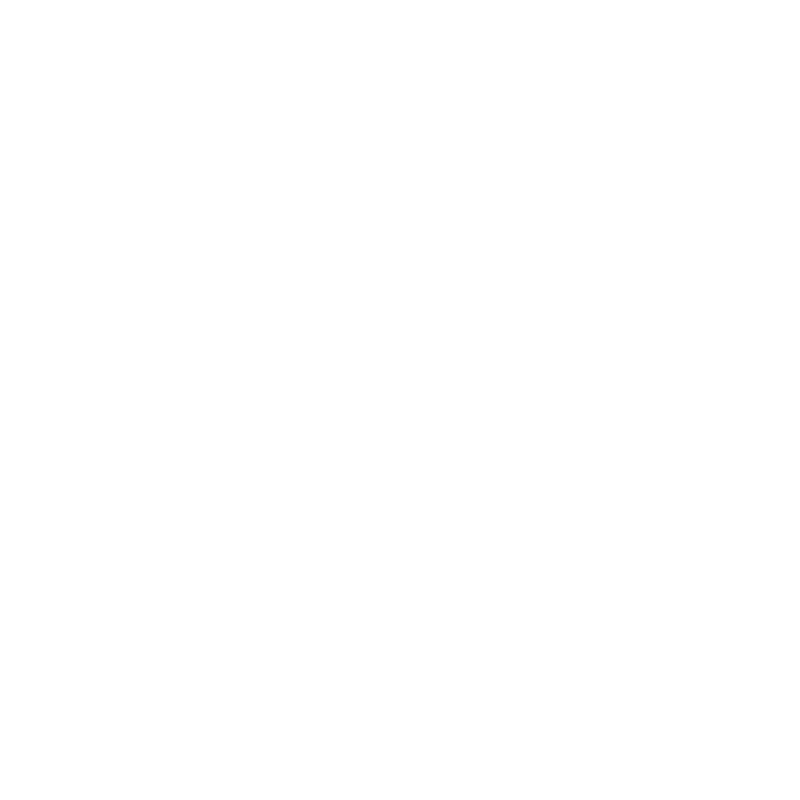 开展“健康小课堂”活动；
制作并发布儿童健康科普资料；与学校建立合作关系，启动“健康校园”项目
启动“健康小课堂”计划
第4季度
第3季度
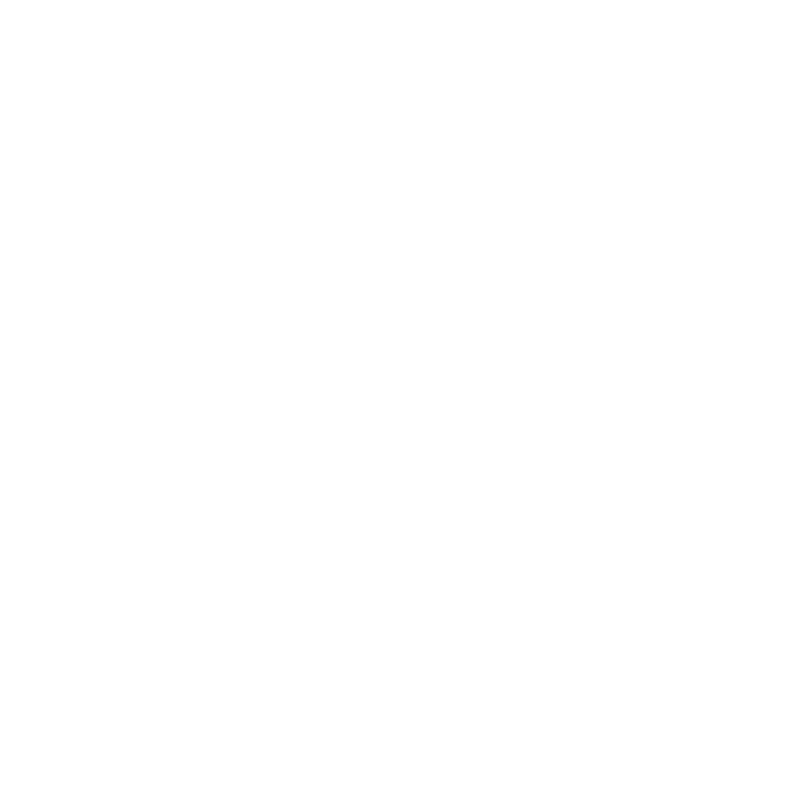 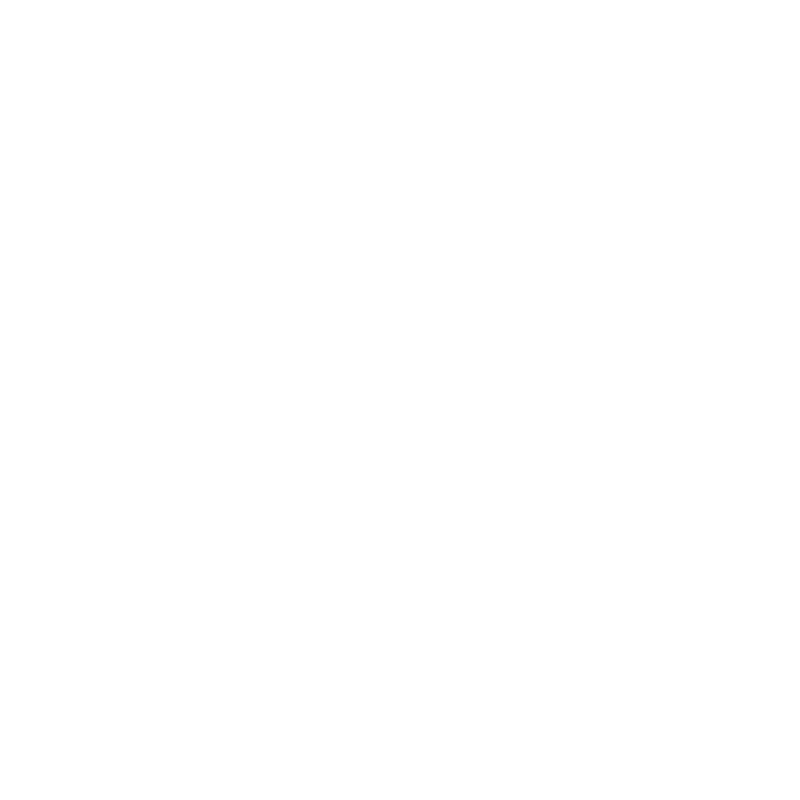 4
3
发布儿童健康状况报告；
对全年工作进行总结评估；
规划下一年度工作方向
组织家长健康讲座
开展儿童健康科研与调查；
2025年工作计划
编写面向基层儿科医师的教材
深入基层医疗卫生服务中心进行理论授课、教学查房、技能培训等
工作展望
工作展望
提升家长育儿能力‌：
   通过科普活动，提升家长对儿童健康管理认识和技能
扩大科普覆盖范围‌：
  与更多学校、社区、幼儿园建立合作关系，实现科普活动的广泛覆盖
创新科普形式‌：
  结合新媒体技术，开发更多寓教于乐的儿童健康科普内容
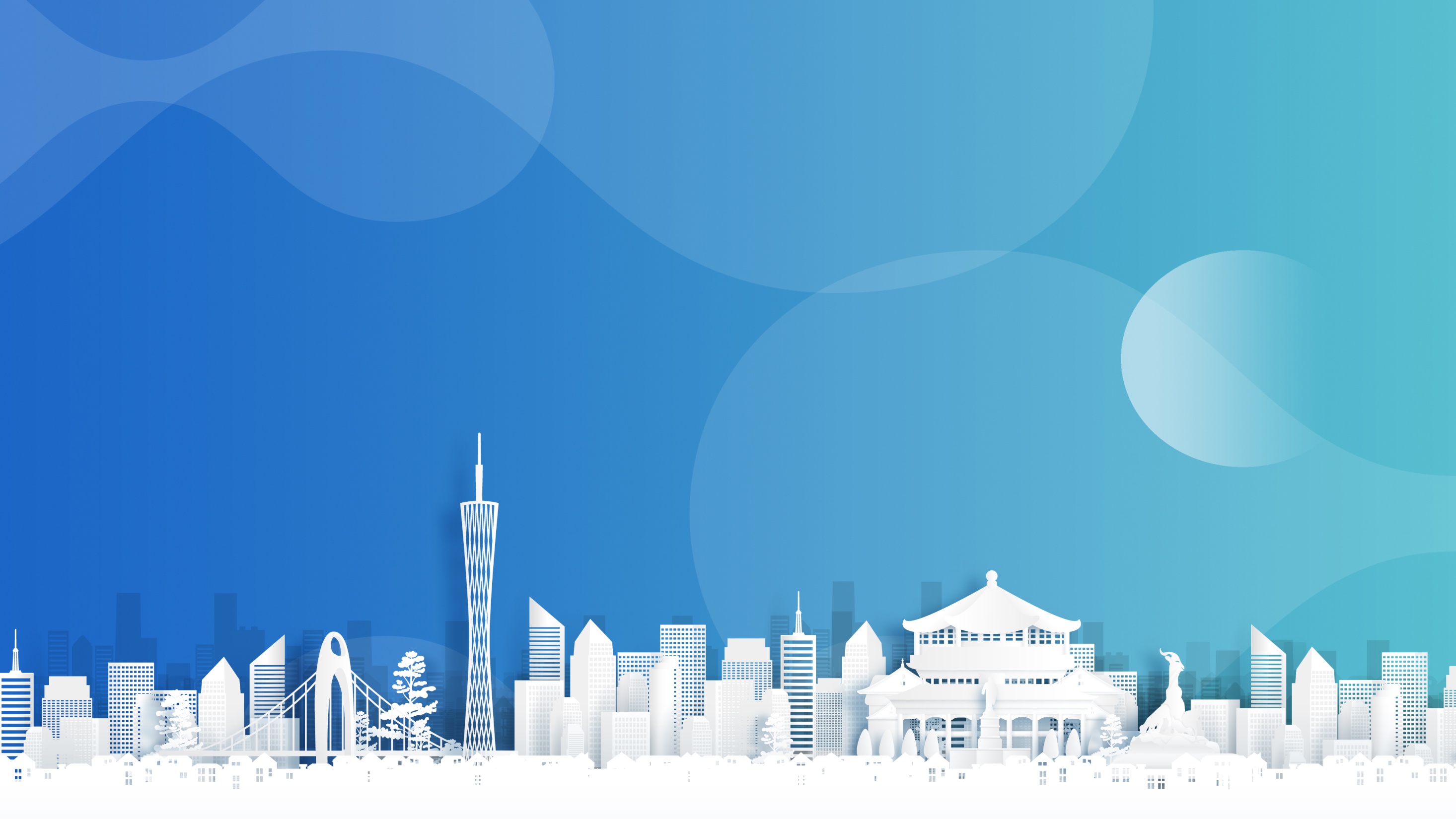 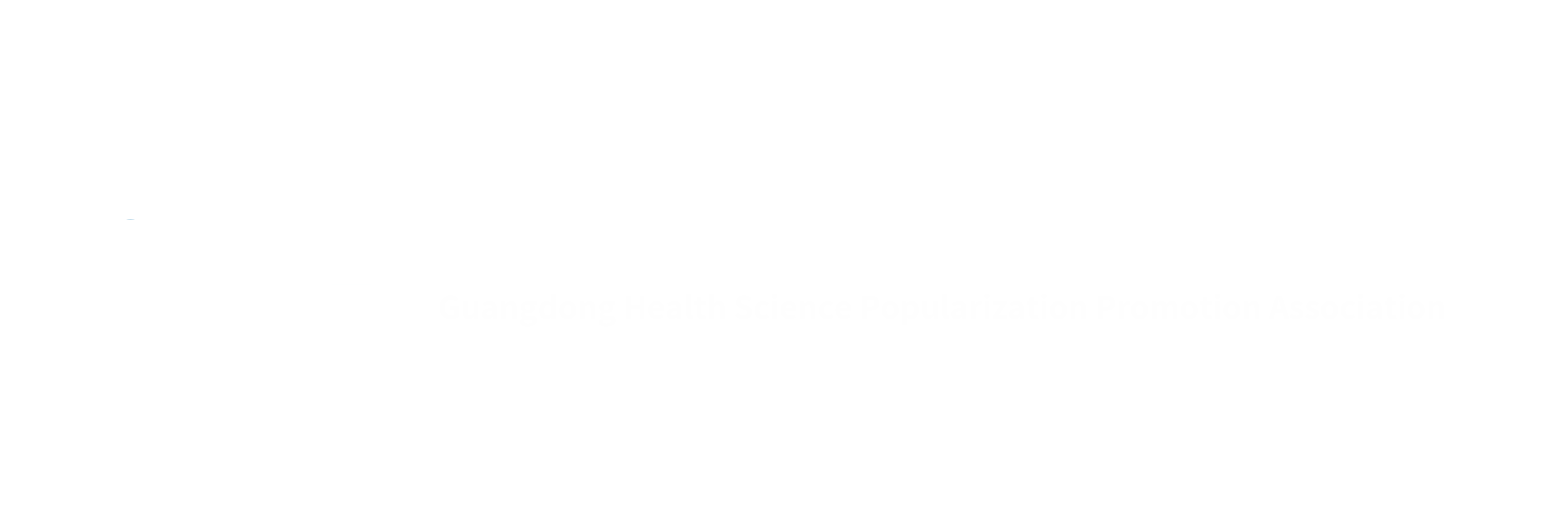 谢   谢！